муниципальное общеобразовательное учреждение  «Средняя школа №1»
КПК «Формирование у учащихся критического мышления» ИРО, кафедра начального образования
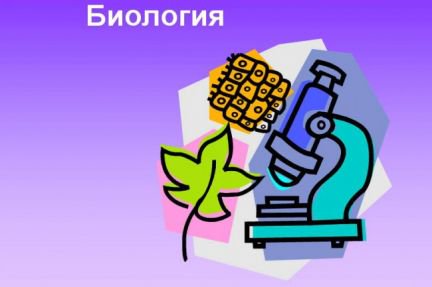 Урок биологии в 8 классе
Авторы проектируемого урока: 
Мелкова Е.А. -  учитель биологии
Воронина О.Г. – педагог-психолог
Ваганов В.Ю. – учитель истории
Кирилова А.В. – учитель географии
г. Гаврилов-Ям, февраль-март 2019
ТЕМА«Исследуем процесс дыхания»
Предмет: биология
Класс: 8
УМК «Н.И. Сонин, М.Р. Сапин. Биология. Человек. 
8 класс»
Поурочное планирование
Образовательные результаты
Личностные:
демонстрируют уважение и доброжелательность по отношению друг к другу;
аргументируют лично-значимый смысл изучения данной темы.
Образовательные результаты
Метапредметные:
совместно с учителем формулируют учебную проблему, определяют цель учебной деятельности, форму работы на уроке и конечный продукт своей деятельности;
выдвигают гипотезы «Почему при физической нагрузке частота дыхания увеличивается?»
вырабатывают критерии для оценивания таблицы по теме «Органы дыхания»;
работают с текстовой  информацией по теме «Дыхание. Органы дыхания» и преобразуют её в таблицу, составляют определение;
находят и объясняют причинно-следственные связи между особенностями строения органов дыхания и выполняемыми функциями;
самостоятельно выбирают партнеров для работы в группе;
делают выбор, договариваясь друг с другом и аргументируя свою точку зрения; 
презентуют свою работу, конечный продукт деятельности.
Образовательные результаты
Предметные:
дают определение понятию «дыхание»;
называют значение кислорода в обмене веществ и энергии;
объясняют особенности строения органов дыхания в связи с выполняемой функцией;
Цель
формирование знаний учащихся по теме «Дыхание. Органы дыхания» посредством работы в группах, заполняя таблицу «Органы дыхания» и составляя определение «Дыхание»
Организация учебной деятельности на уроке
Организация учебной деятельности на уроке
Организация учебной деятельности на уроке
Организация учебной деятельности на уроке
Организация учебной деятельности на уроке
Организация учебной деятельности на уроке
Результативность урока
Достижение образовательных результатов
Учебные продукты детей
Фото с урока
 Дидактические материалы
Спасибо за внимание